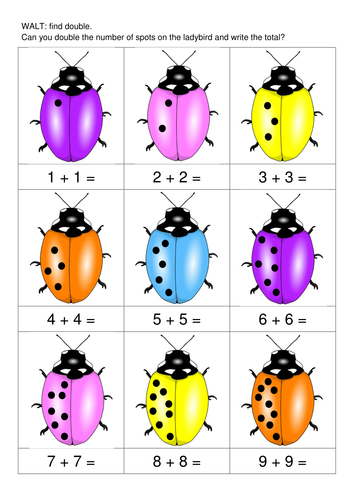 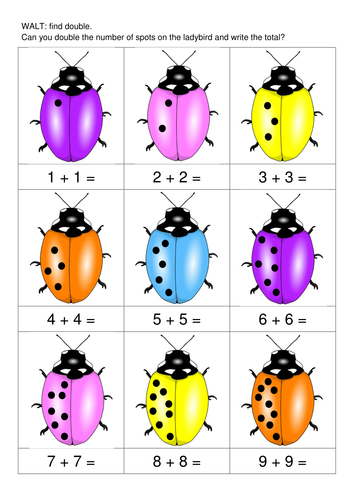 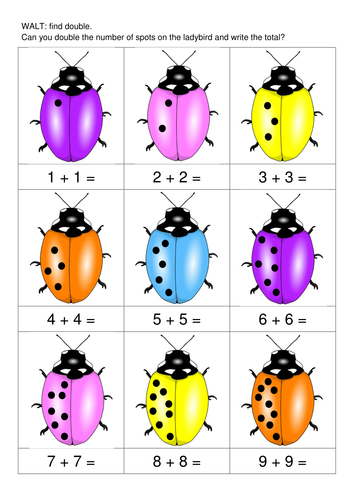 EYFS Maths
Session 3
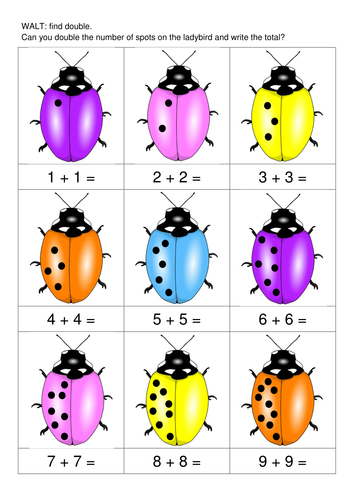 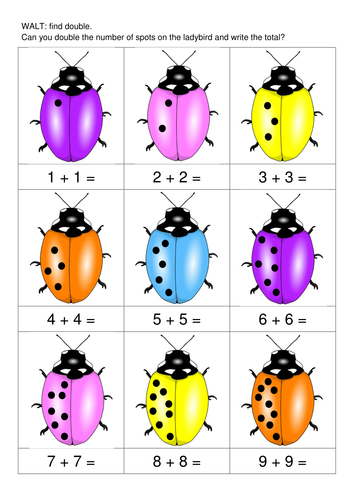 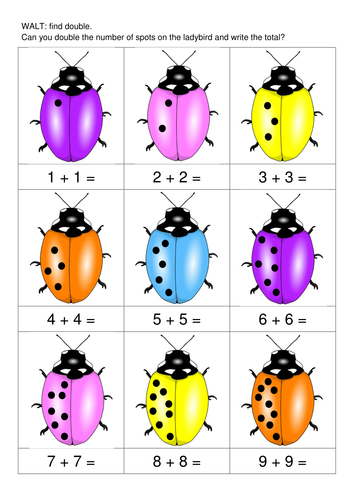 Message to parents
This week the children will be learning about halving. The activities provided are to be used alongside practical examples. 

Reinforce the language as this will help your child to learn the concepts.
Half of ___ is ___
half
___ is half of ___
Warm UpLet’s warm up our brains ready to learn.
-
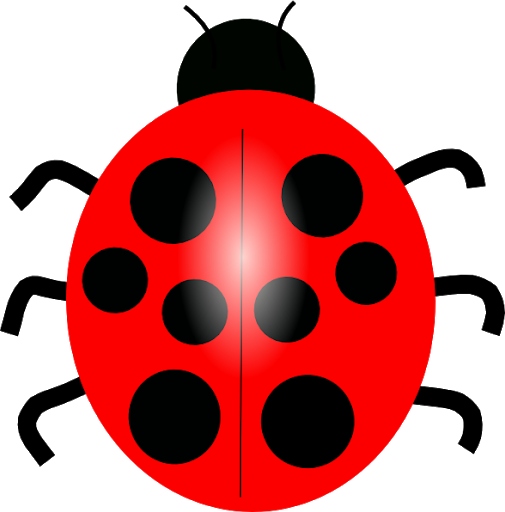 =
?
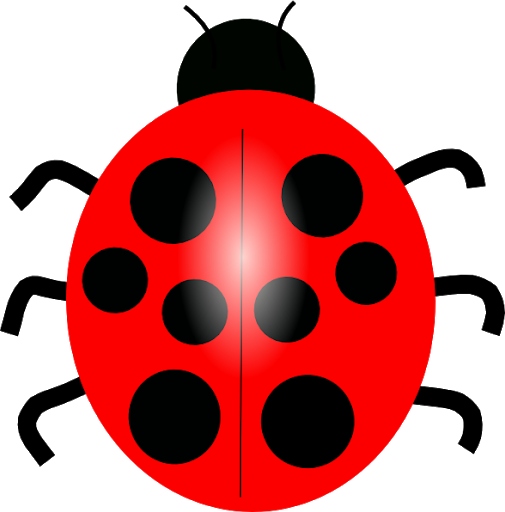 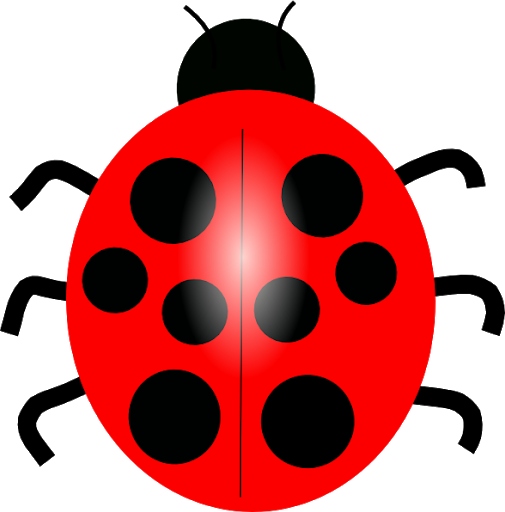 6
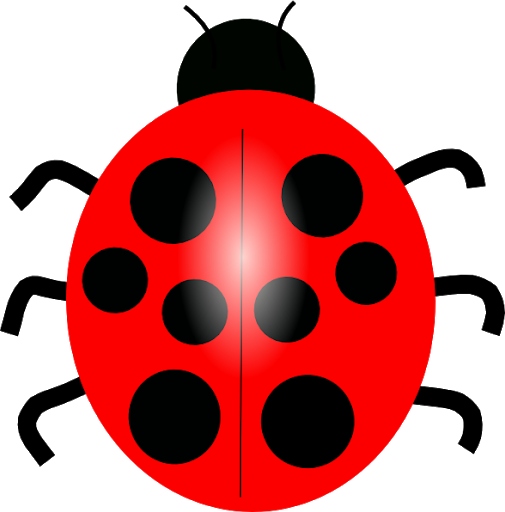 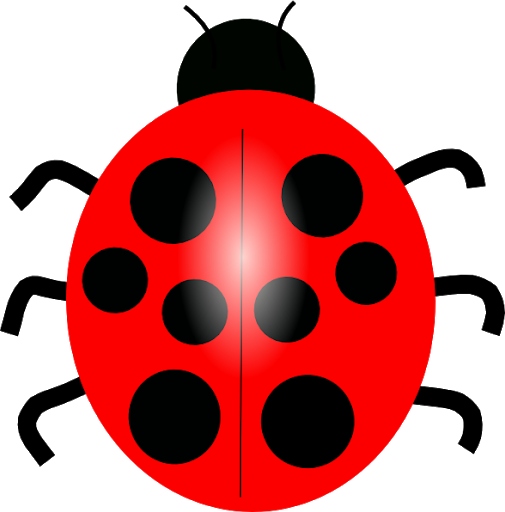 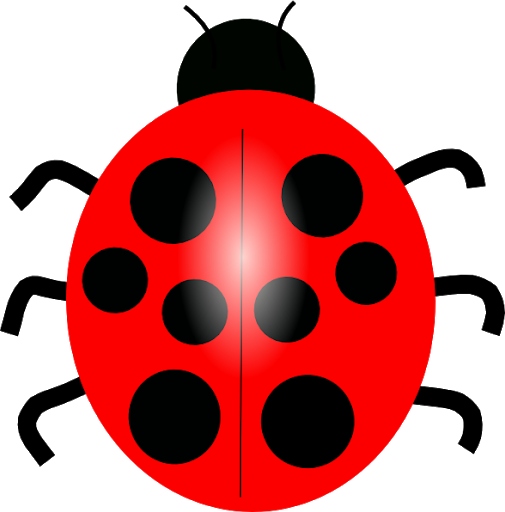 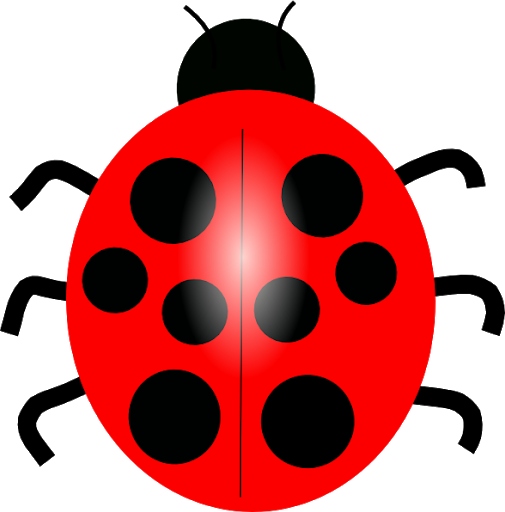 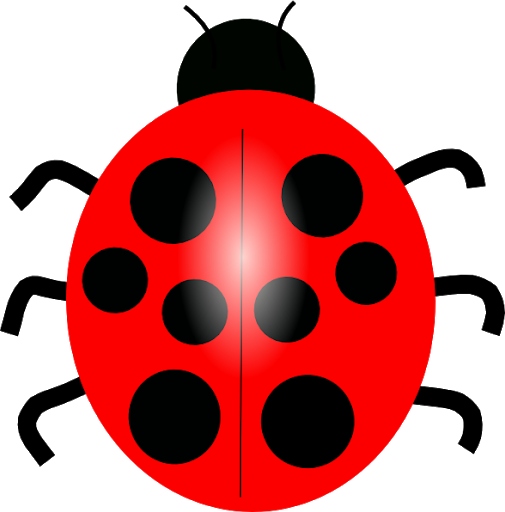 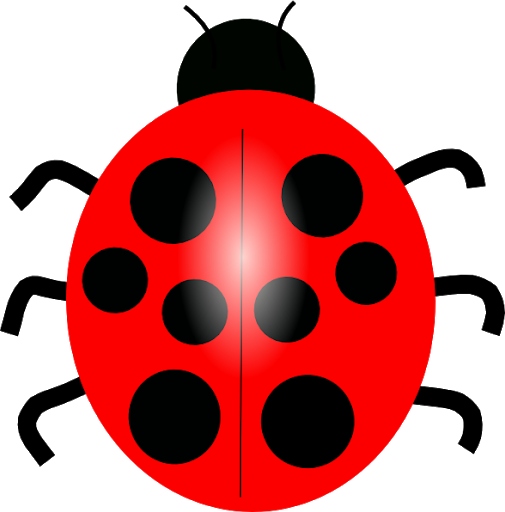 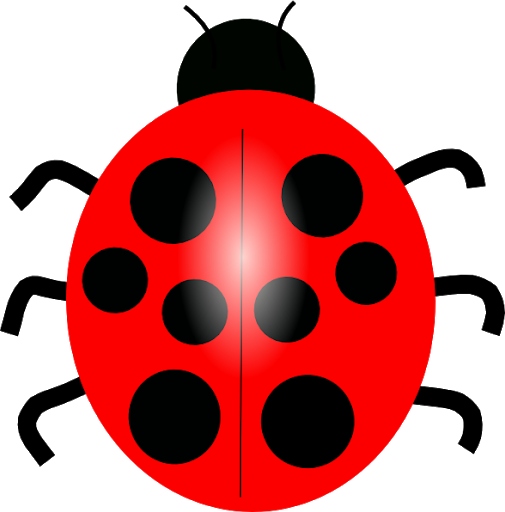 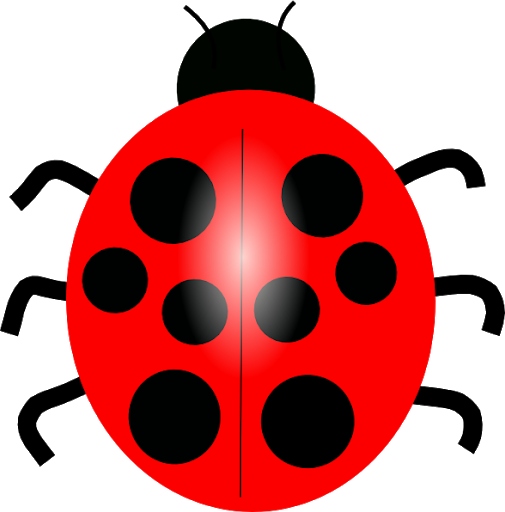 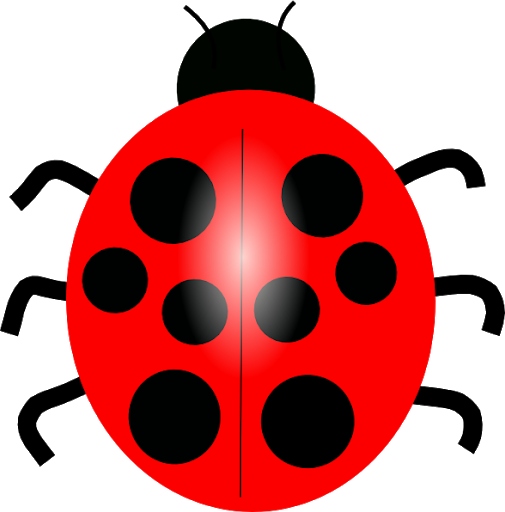 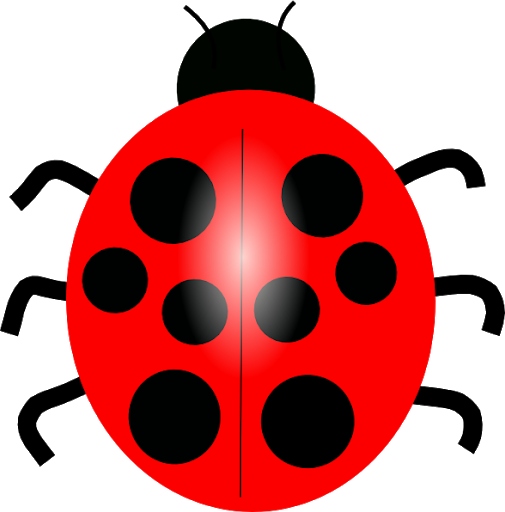 -
?
=
7
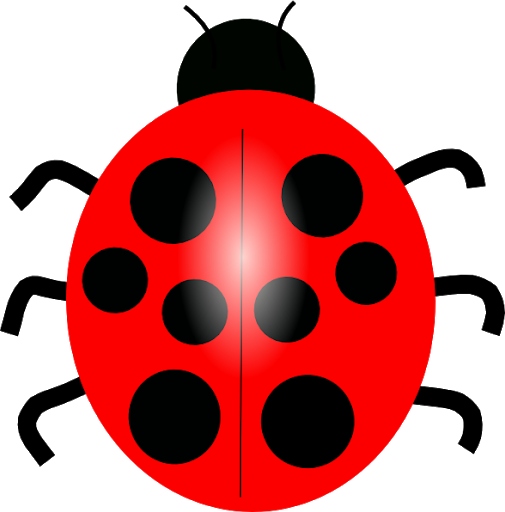 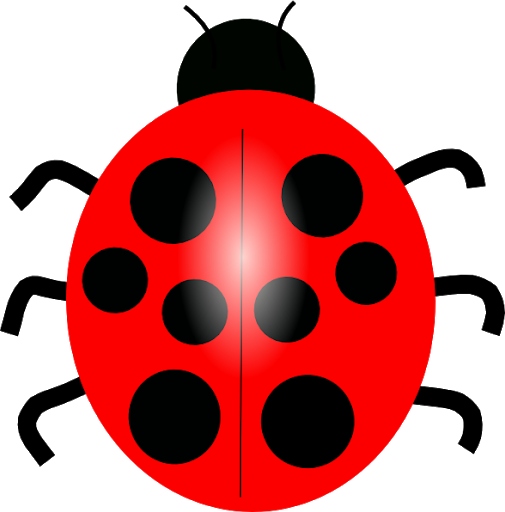 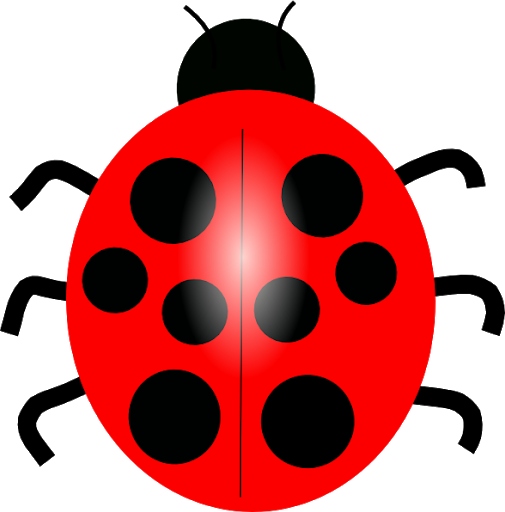 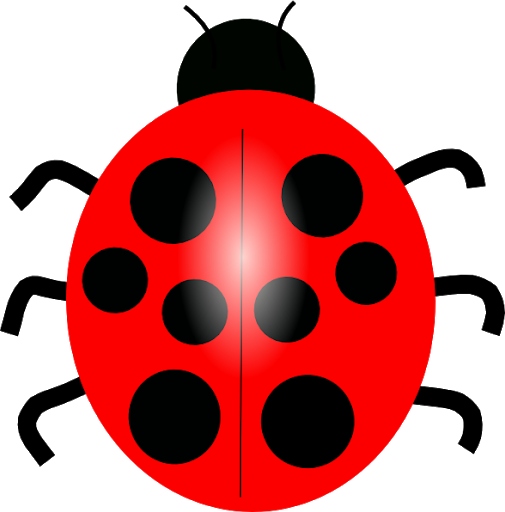 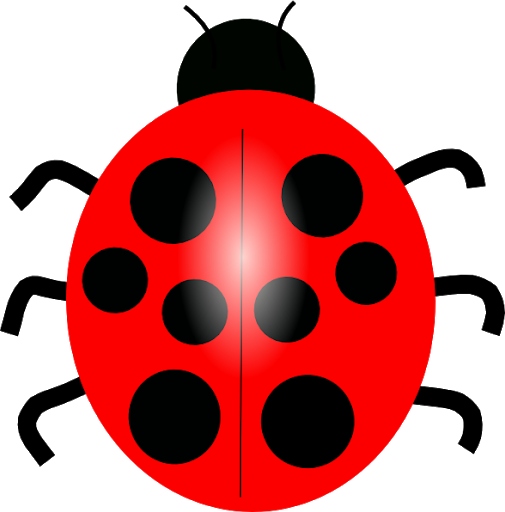 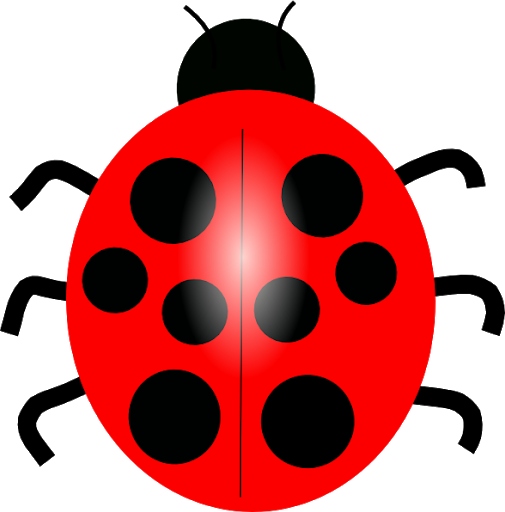 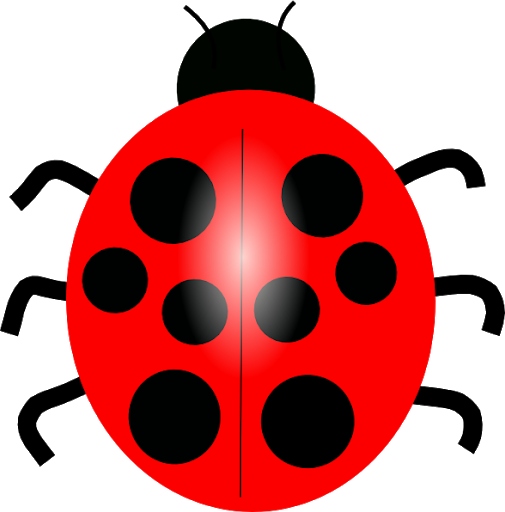 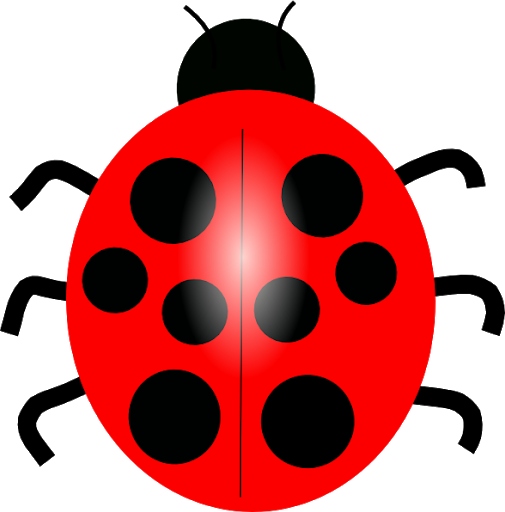 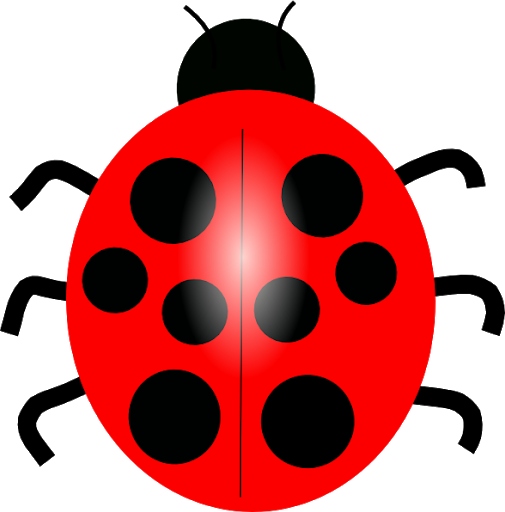 Can you write these sums as a number sentence?
Warm Up- Answer
-
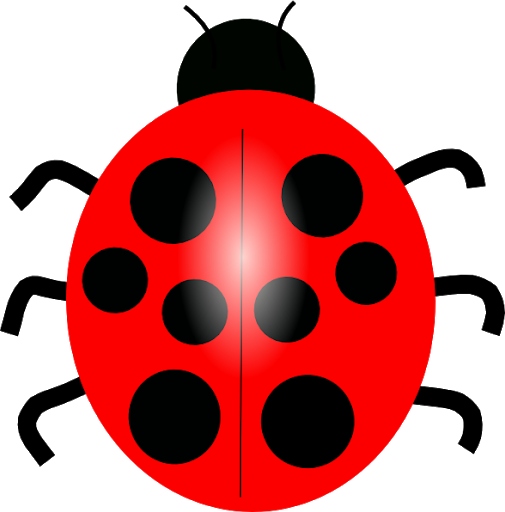 =
3
9
6
-
=
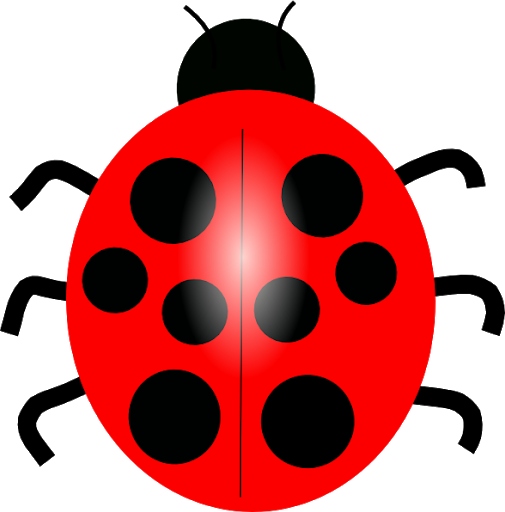 8
7
1
Halving
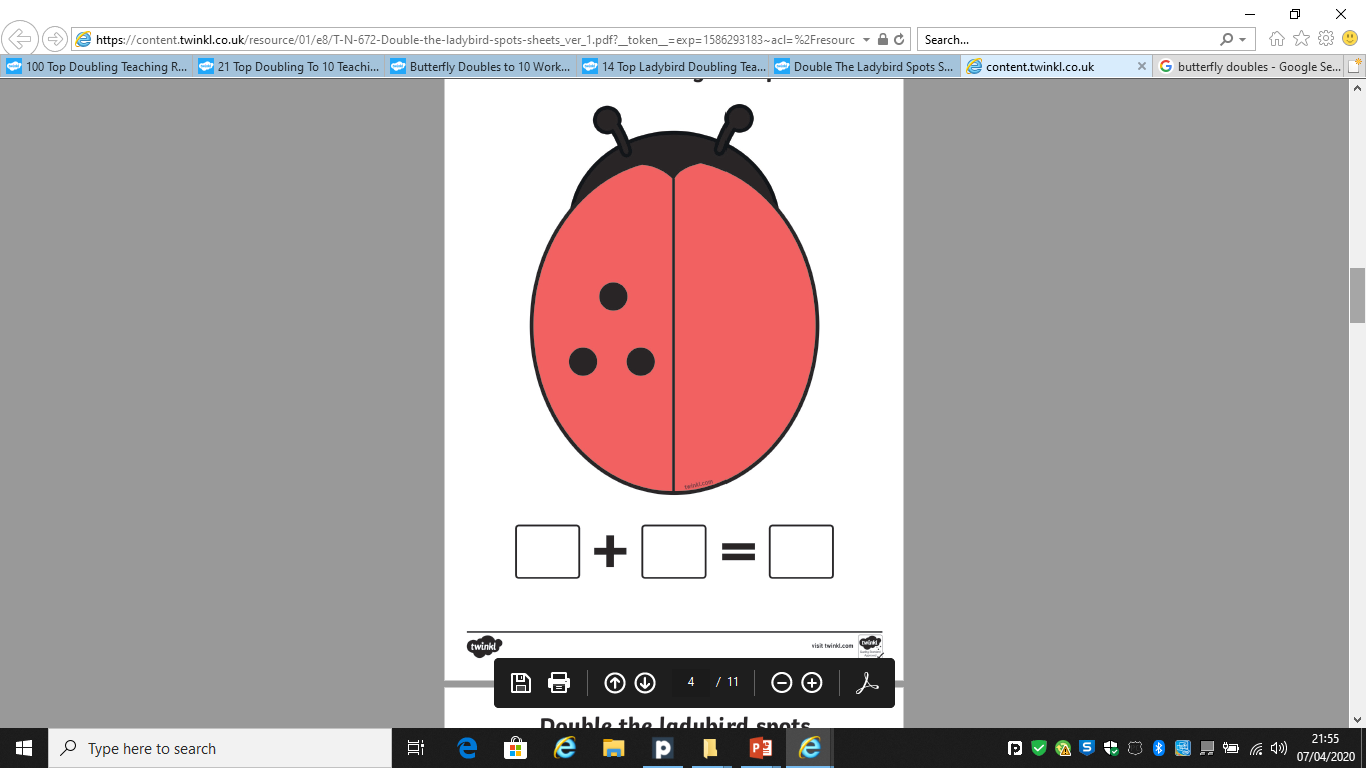 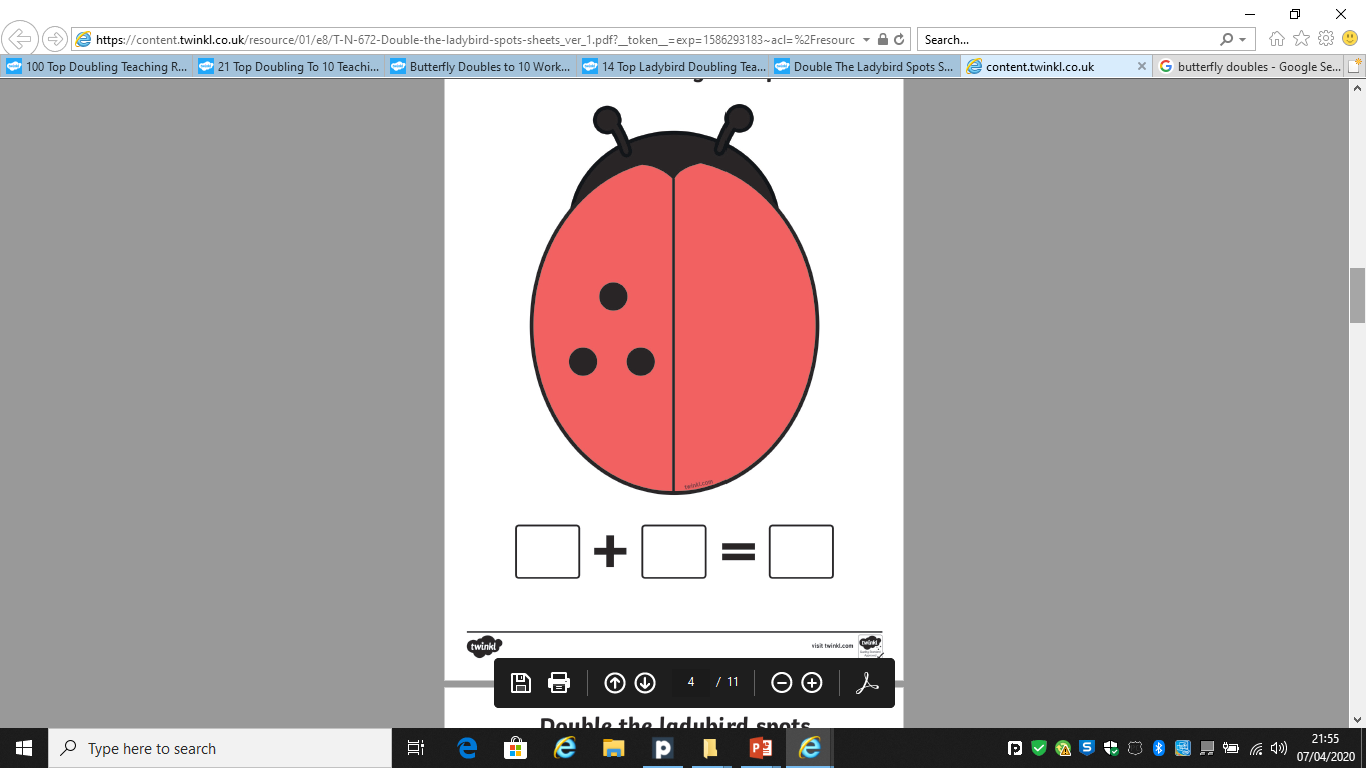 What is half?
Halving
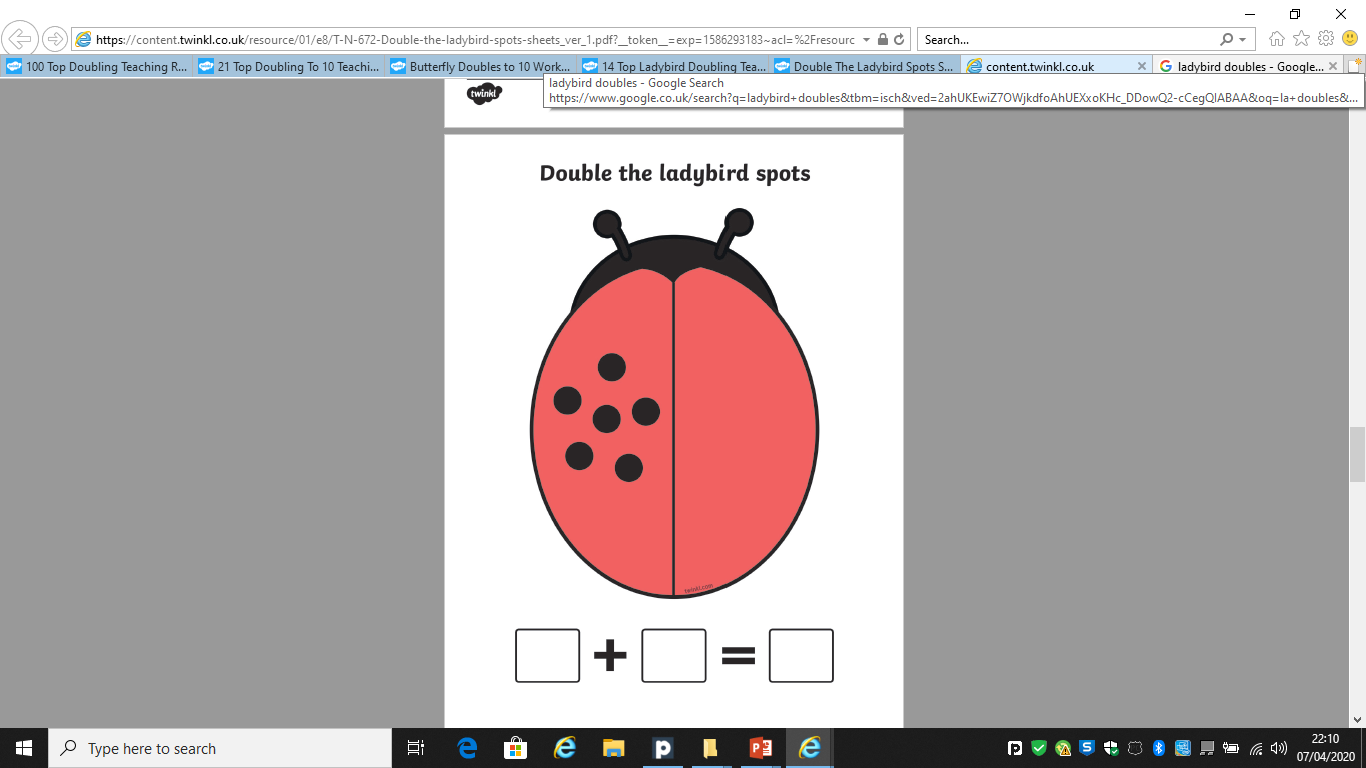 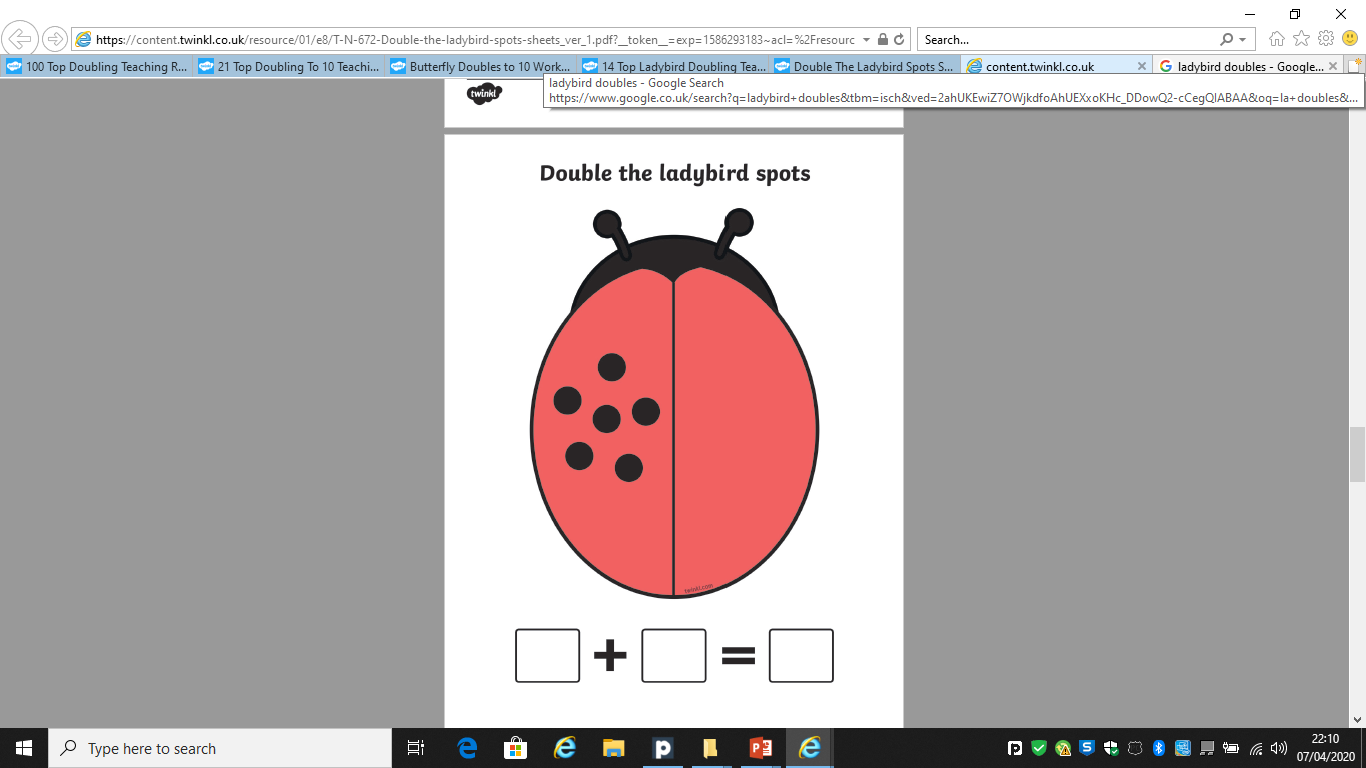 What is half?
Halving
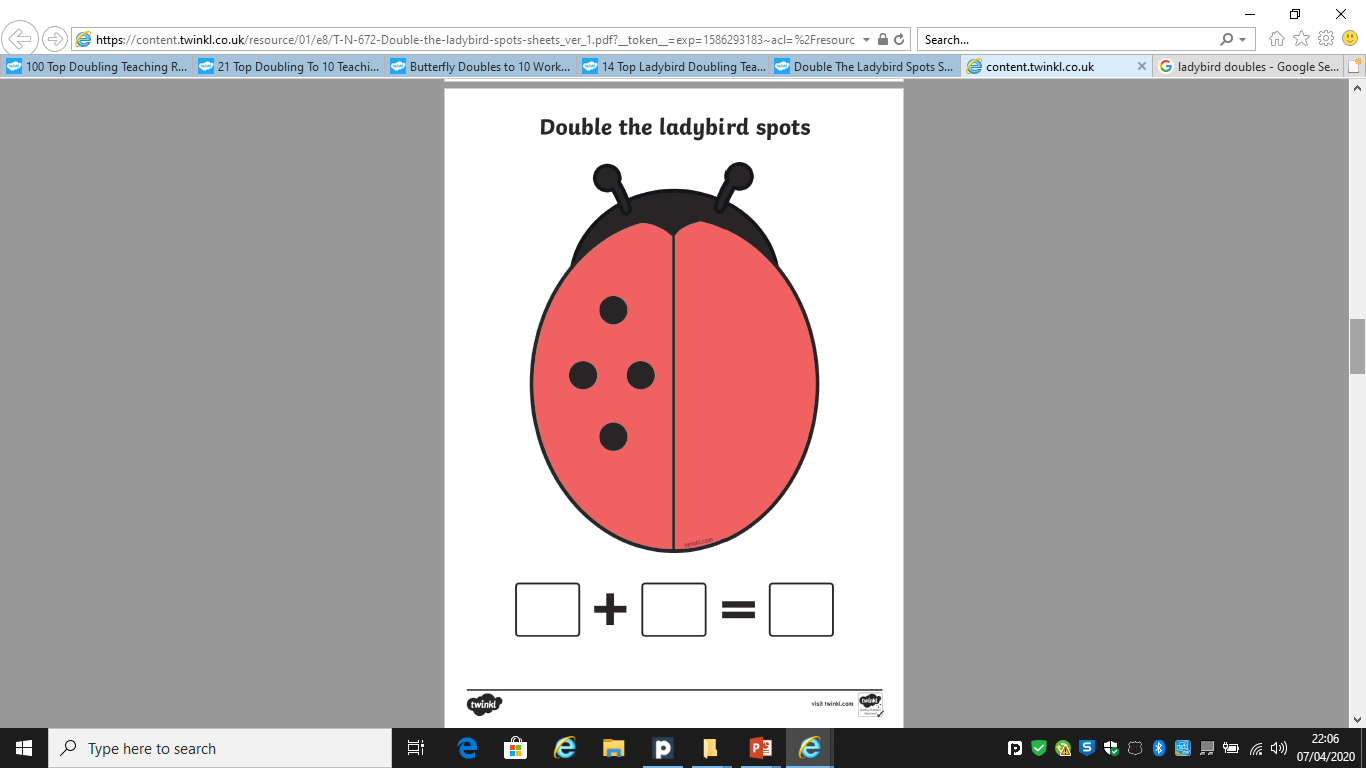 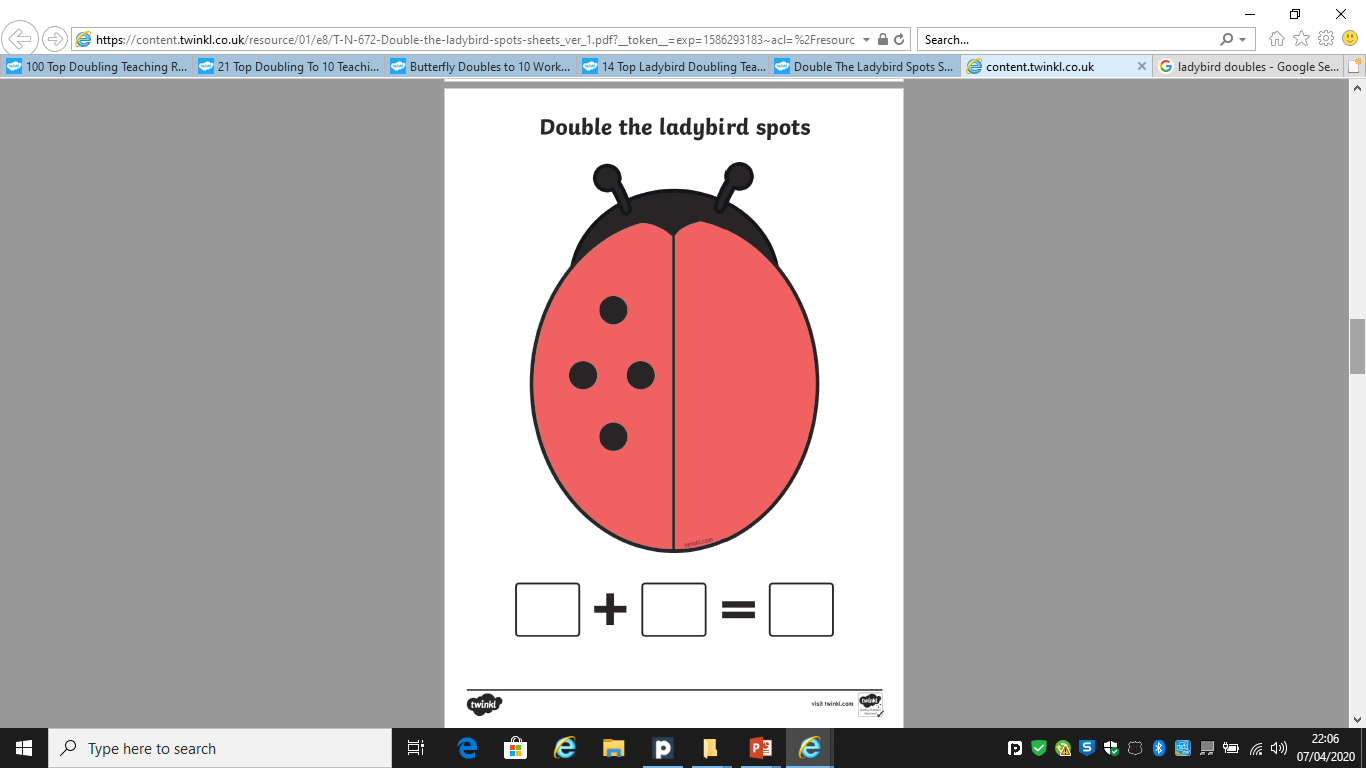 What is half?
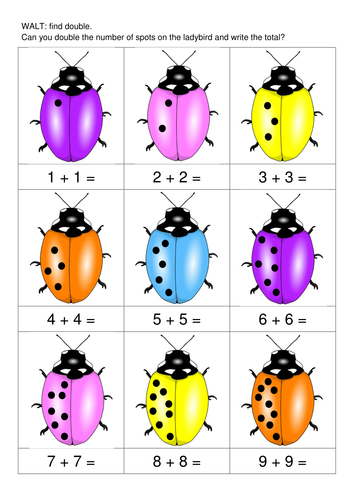 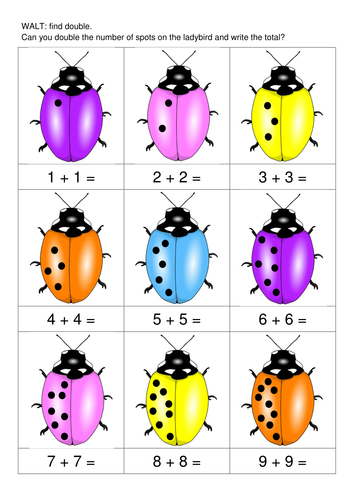 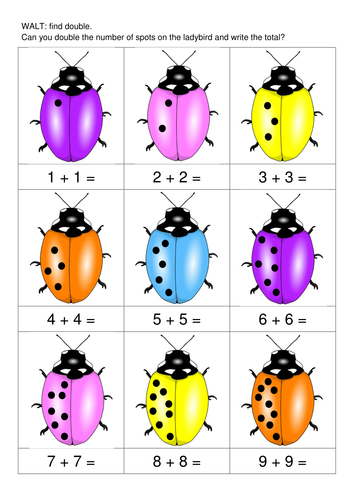 Well Done!
Now have a go at the activity sheet provided.
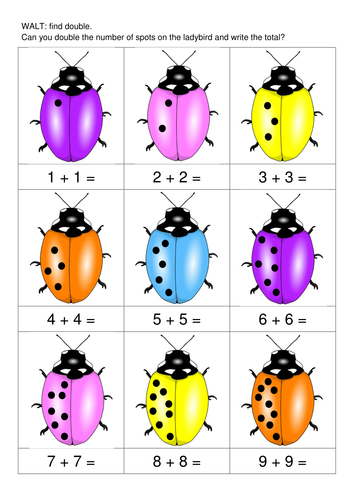 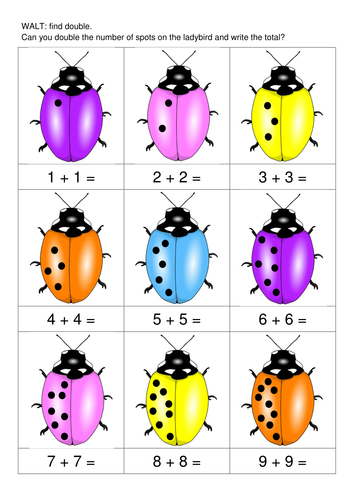 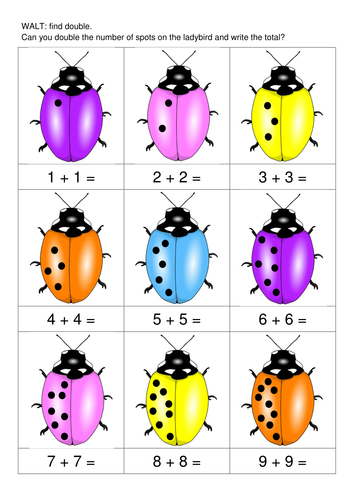